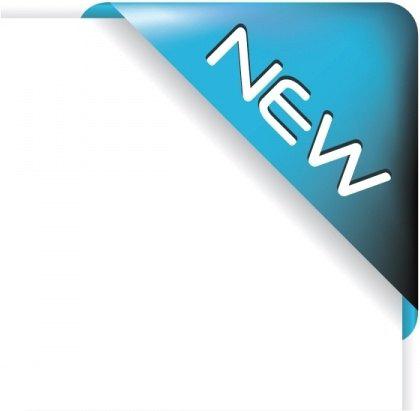 專題計畫近年補助機制改革重點懶人包
科技部 109.1發布
重點說明
科技部補助計畫為我國教研人員重要的研究經費來源，近年來本部陸續推動多項專題計畫補助機制改革措施，以提升計畫審查之規範與機制的嚴謹性與公平及公正性，期望透過滾動式的檢討修正，營造優質且友善的科研環境。

(網頁連結：https://reurl.cc/R1QLRx)
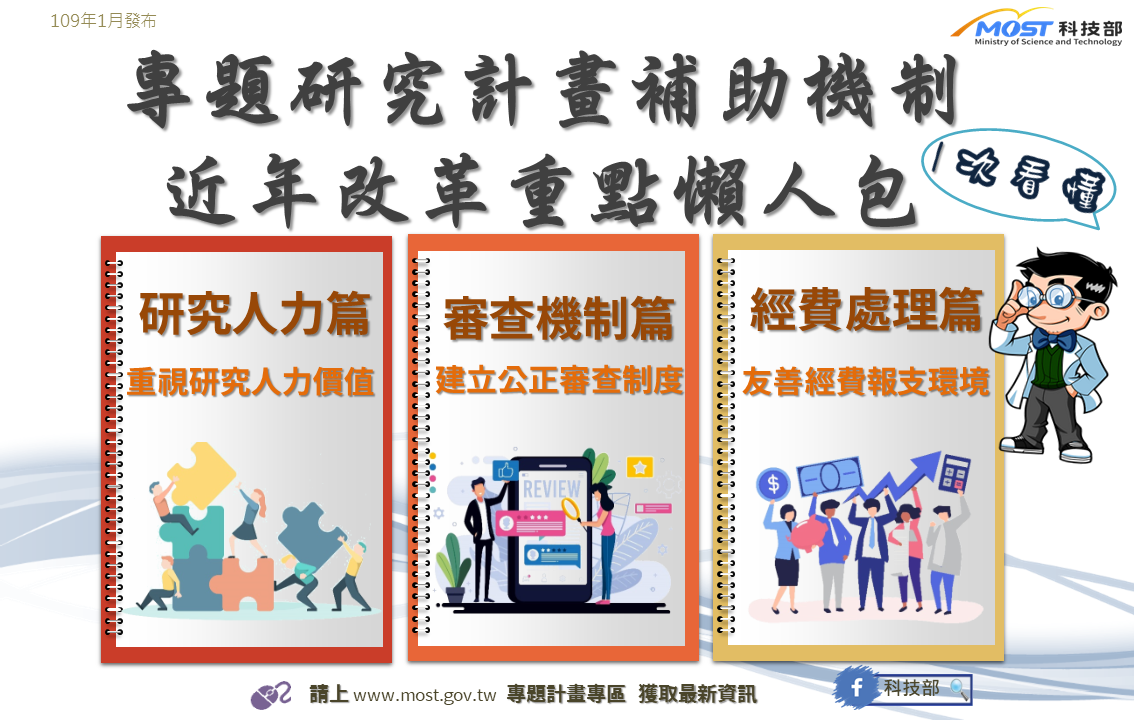 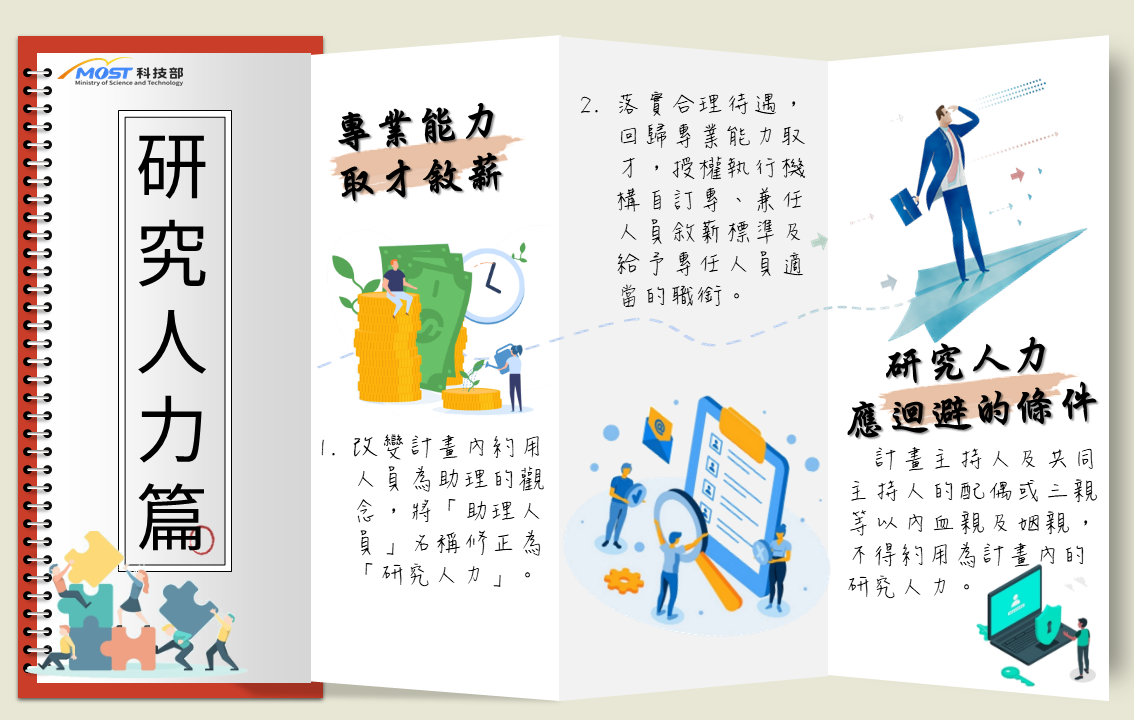 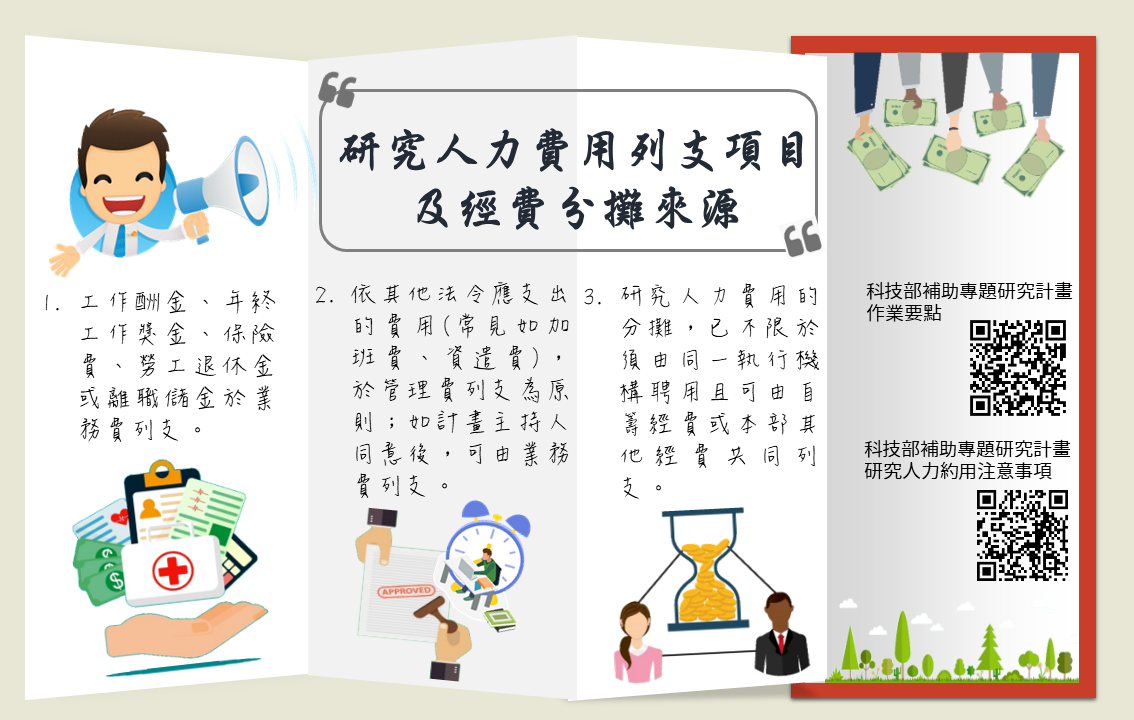 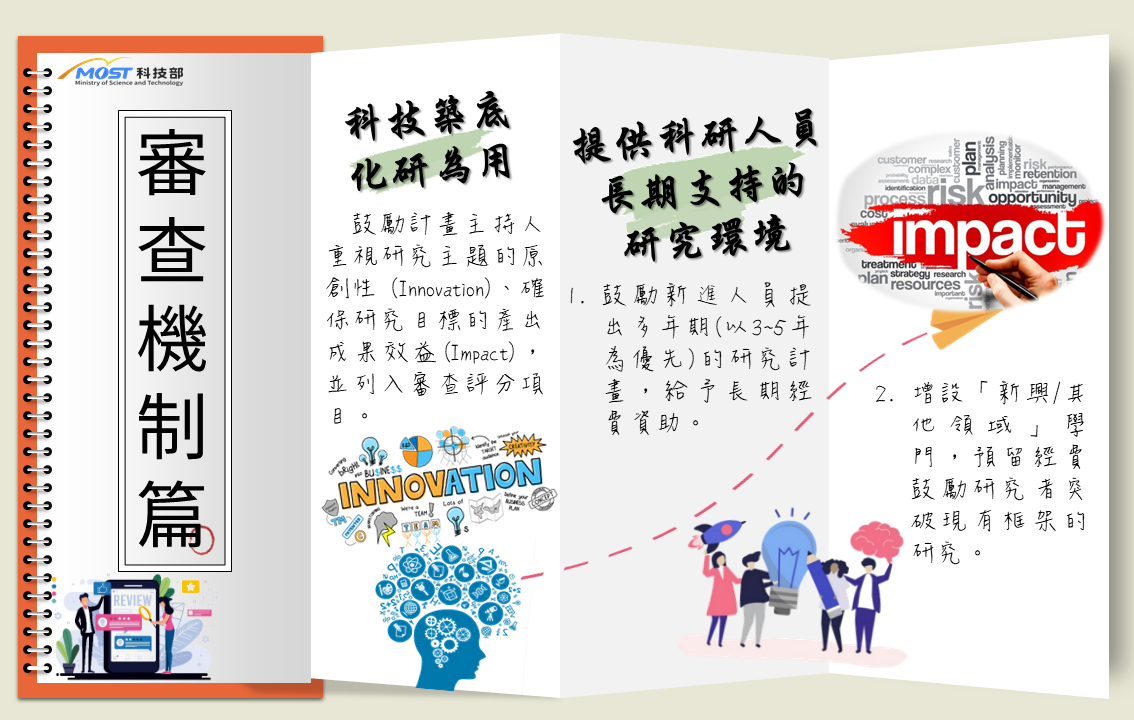 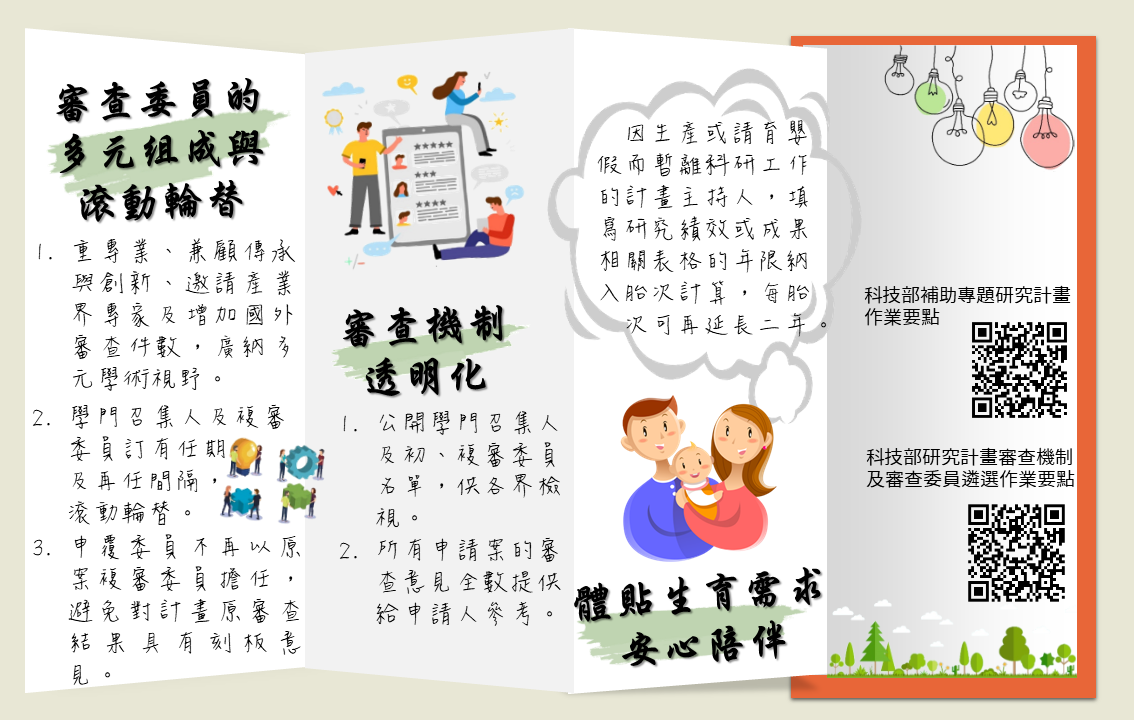 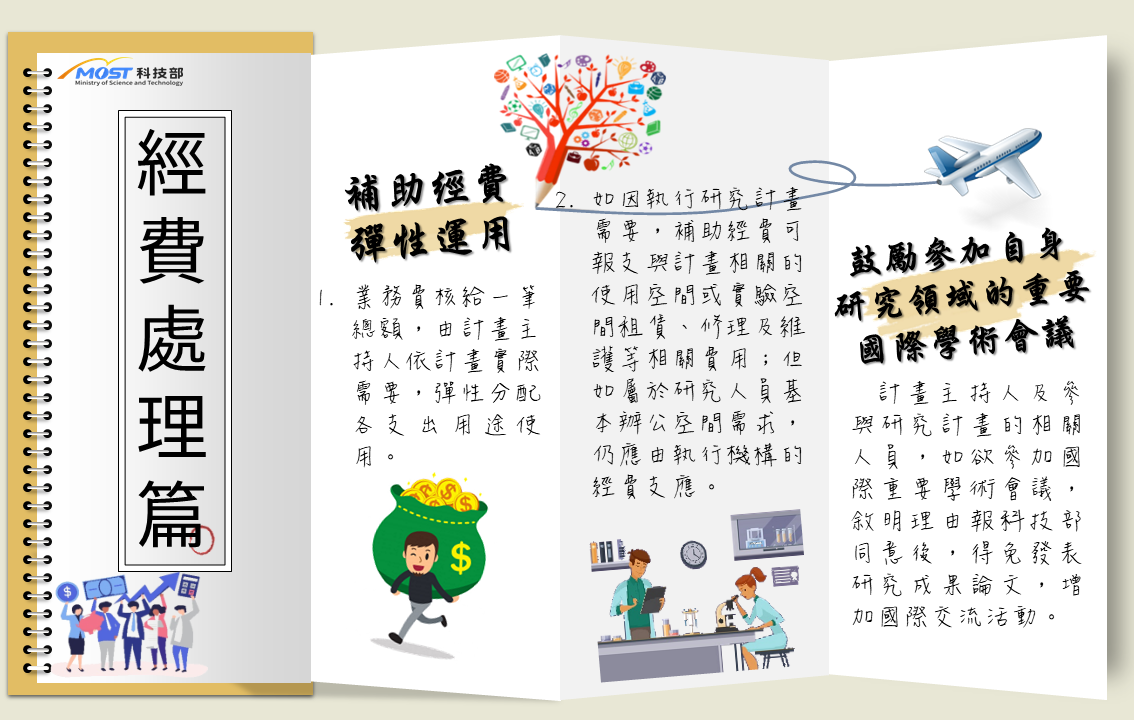 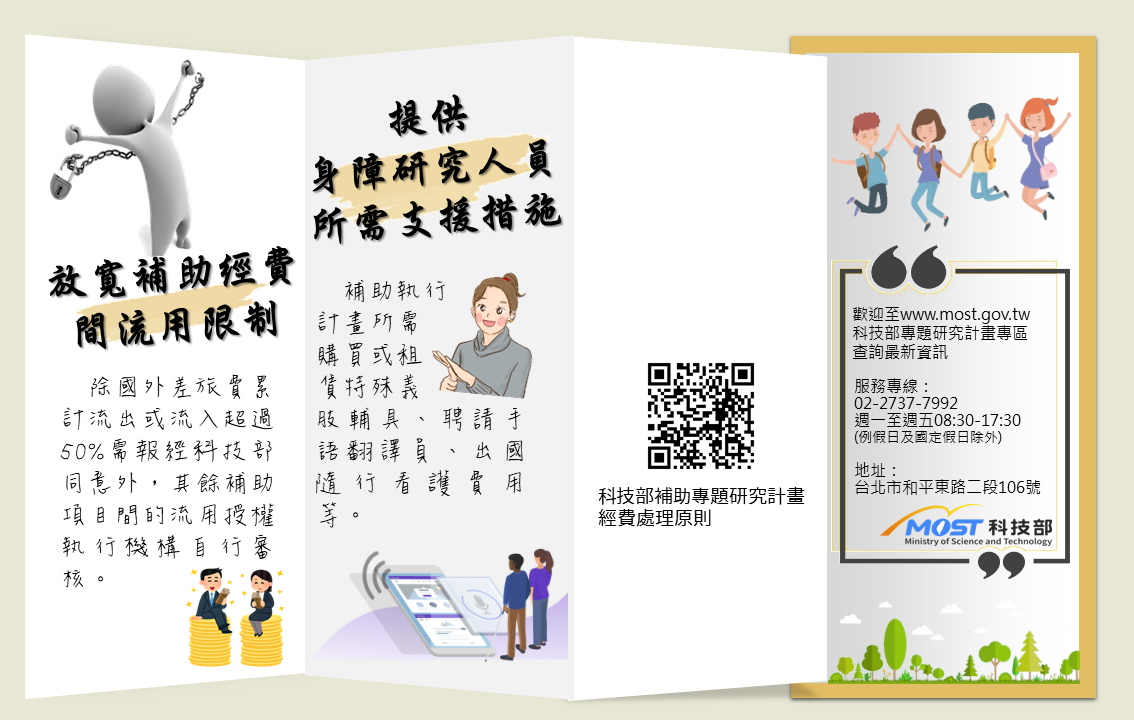